Python Tutor でのPython プログラム実行
（人工知能，プログラミング等のオンラインサービス）
URL: https://www.kkaneko.jp/pro/online/index.html
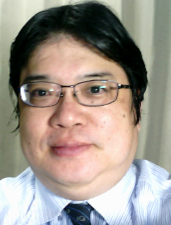 金子邦彦
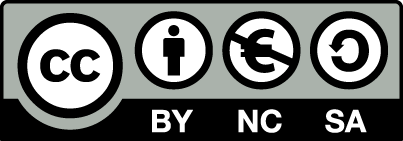 1
Python 言語の特徴
「入門者に学習しやすい」とされる

多数の拡張機能（外部プログラムのインポートによる）

Python 言語システムのソースコードは公開されている

オブジェクト指向の機能を持つ
オブジェクト，クラス，メソッド，属性，クラス階層，継承
2
Python Tutor
プログラミング学習を行えるオンラインサービス
	http://www.pythontutor.com/

Web ブラウザを使う

たくさんの言語を扱うことができる
	Python, Java, C, C++, JavaScript, Ruby など
3
Python Tutor の起動
① ウェブブラウザを起動する

② Python Tutor を使いたいので，次の URL を開く
	http://www.pythontutor.com/

③ 「Python Tutor」をクリック　⇒ 編集画面が開く
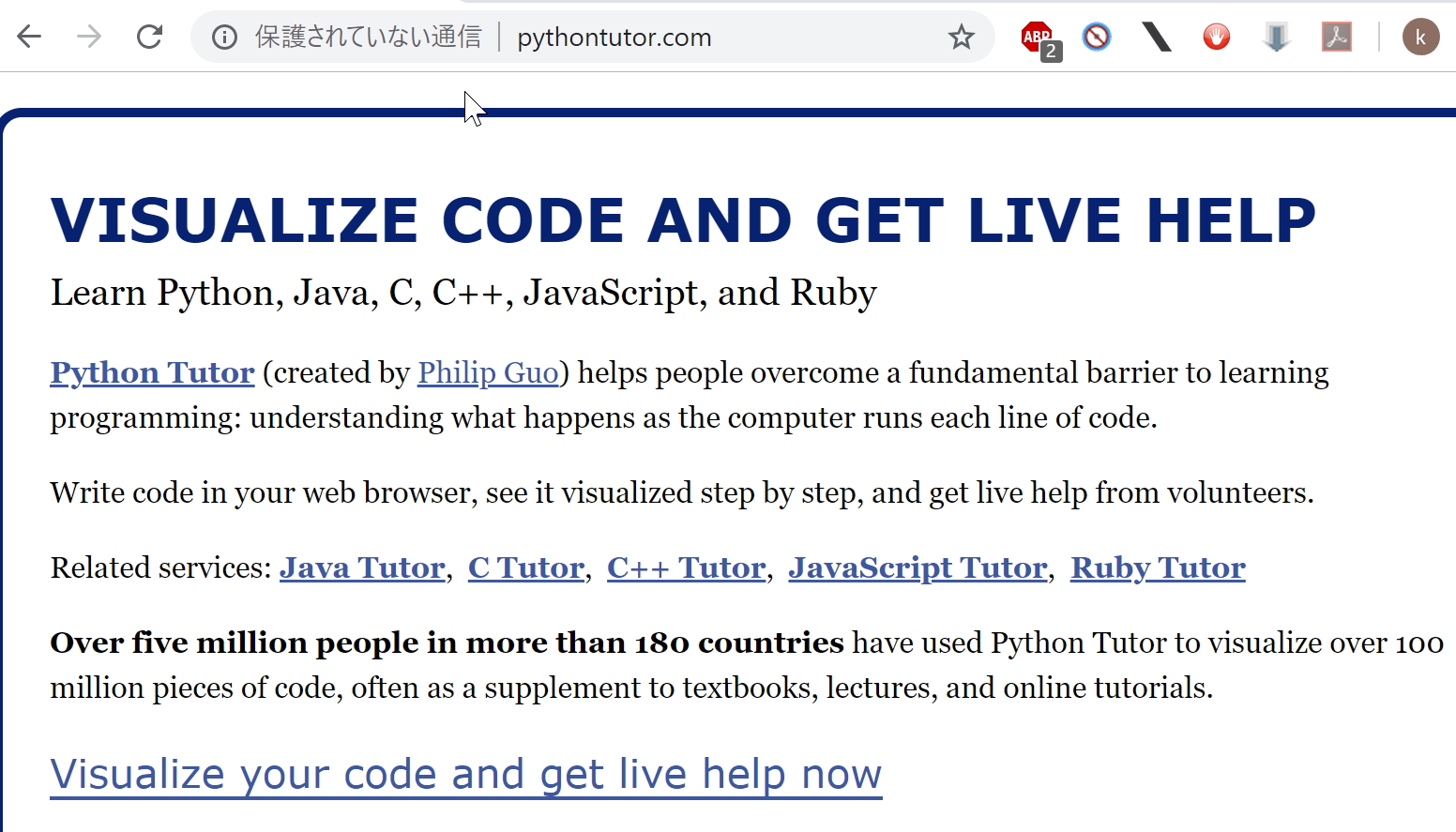 4
Python Tutor の編集画面
「Python 3.6」になっている
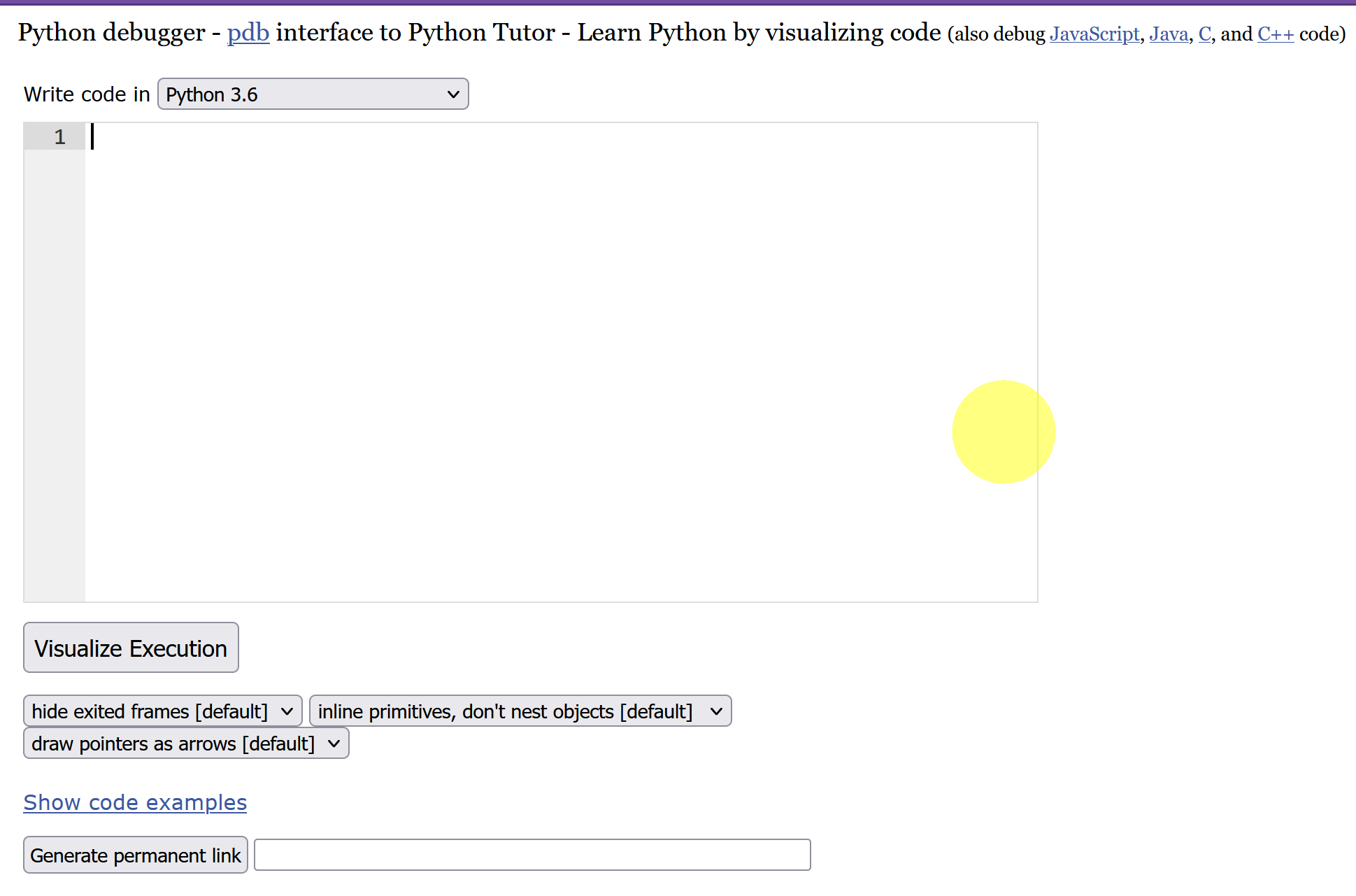 エディタ
（プログラムを書き換えることができる）
実行のためのボタン
5
Python Tutor でのプログラム実行手順
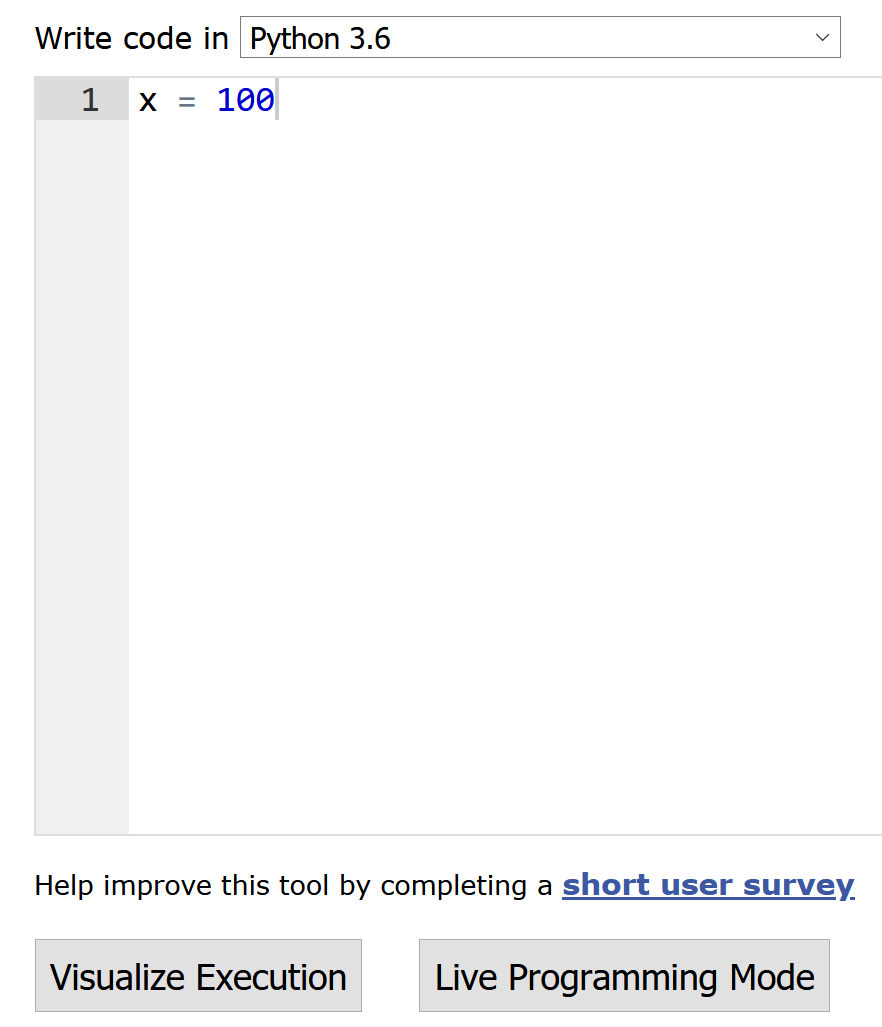 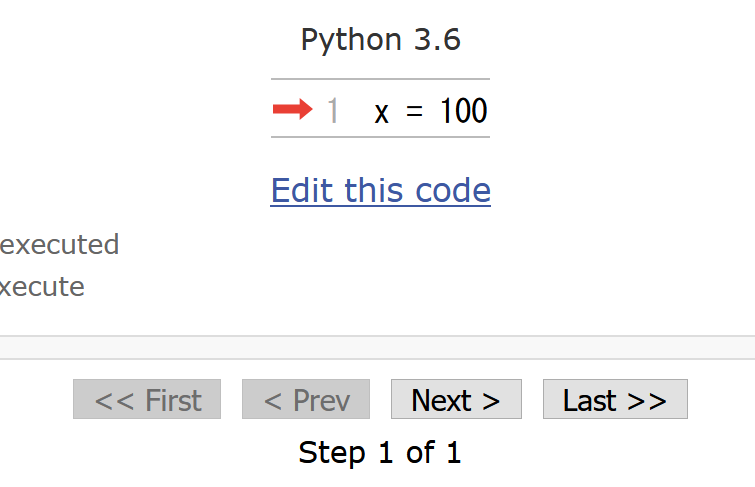 (1)「Visualize Execution」をクリックして実行画面に切り替える
(2)「Last」をクリック．
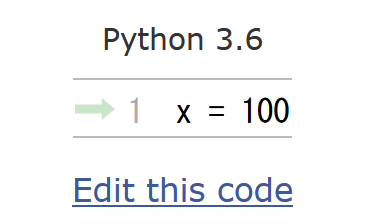 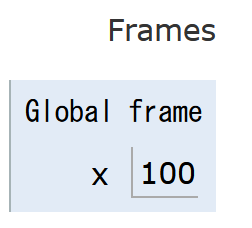 (4)「Edit this code」をクリックして編集画面に戻る
(3) 実行結果を確認する．
6
Python Tutor 使用上の注意点①
実行画面で，次のような赤の表示が出ることがある → 無視してよい
　　過去の文法ミスに関する確認表示
　　邪魔なときは「Close」
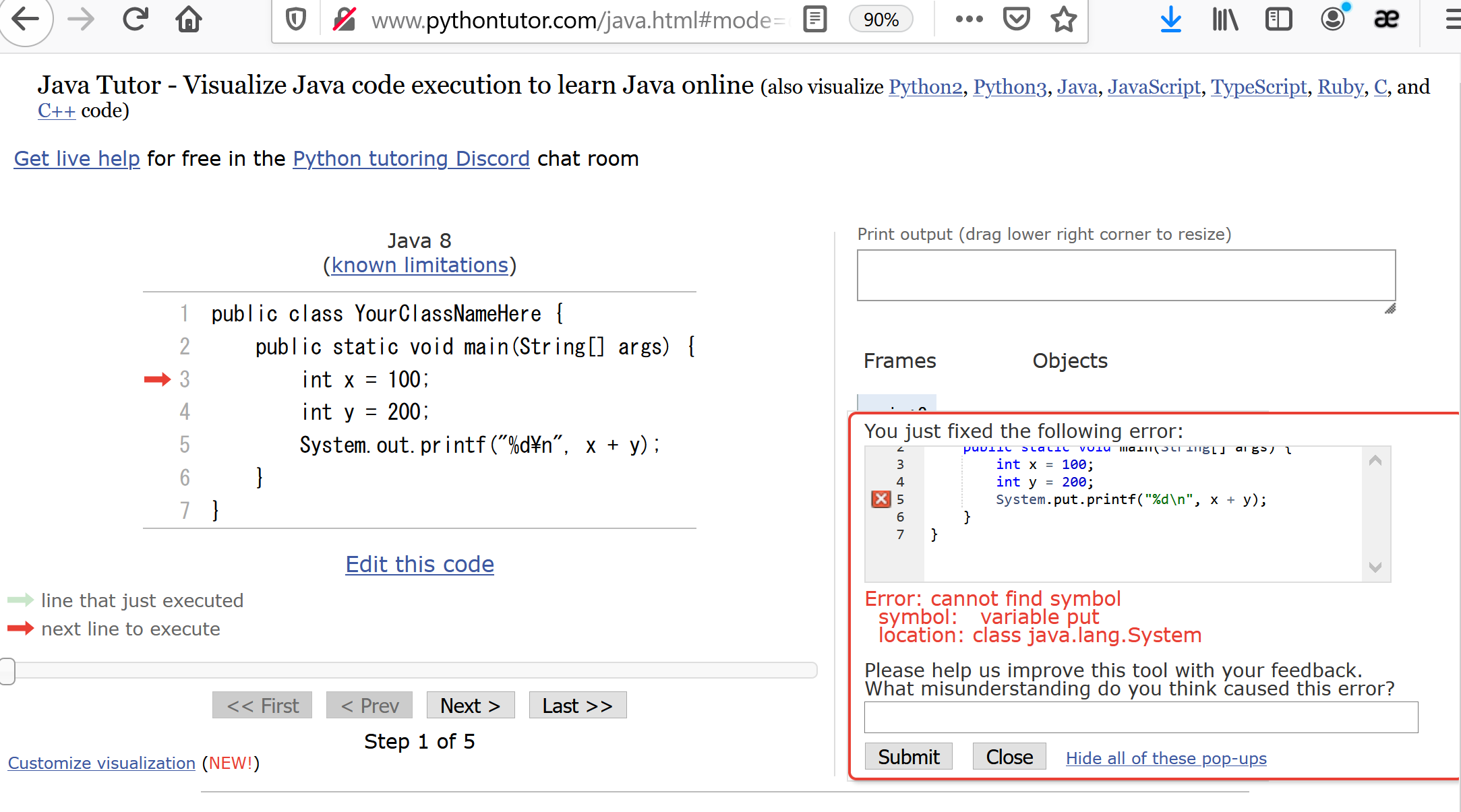 7
Python Tutor 使用上の注意点②
「please wait ... executing」のとき，１０秒ほど待つ．



　

→　混雑しているときは， 「Server Busy・・・」 
    というメッセージが出ることがある．
　混雑している．少し（数秒から数十秒）待つと自
　動で表示が変わる（変わらない場合には，操作を
　もう一度行ってみる）
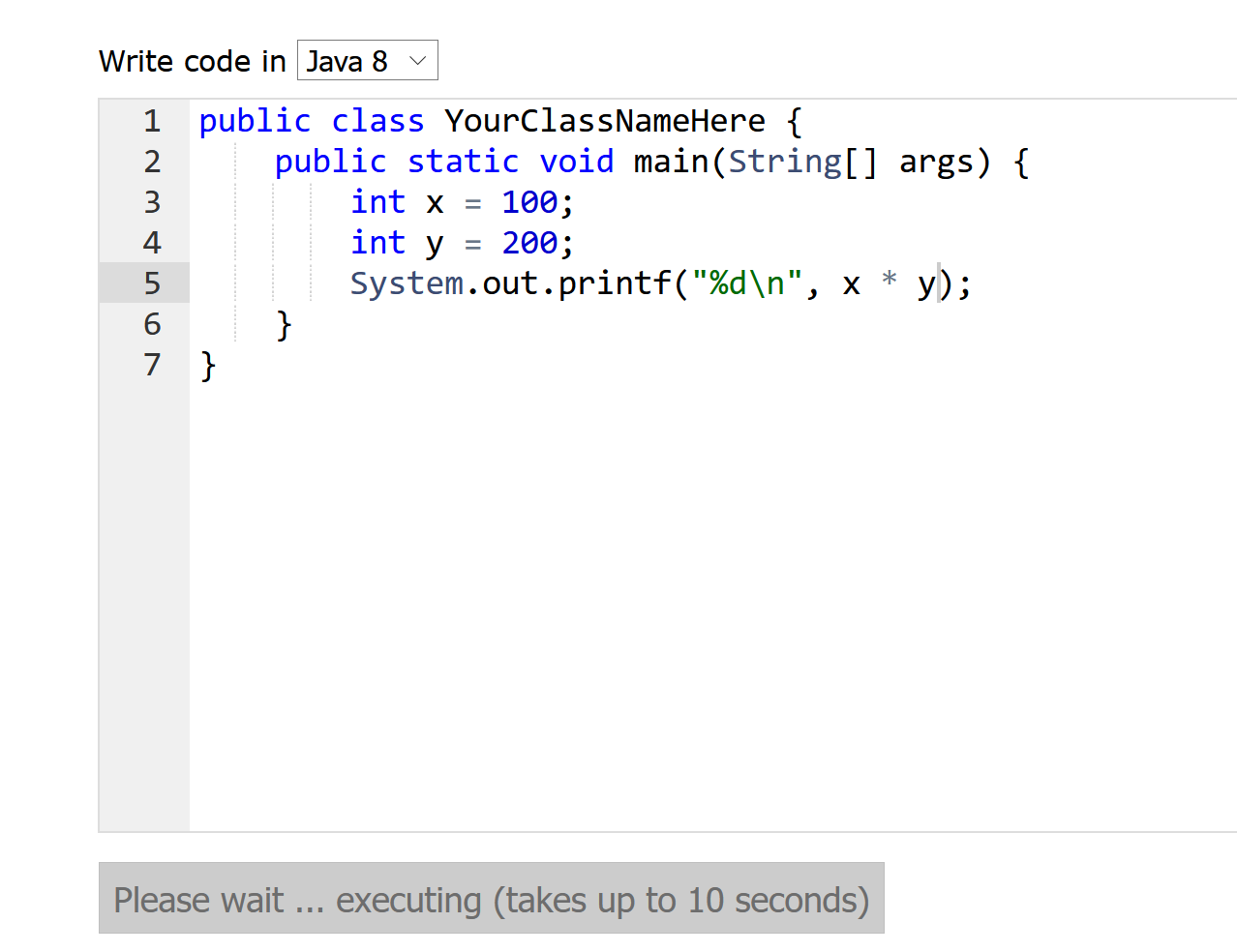 8
① Python Tutor のエディタで次のプログラムを入れる
	print(100 * 200)



② 「Visual Execution」をクリック．そして「Last」をクリック．結果を確認
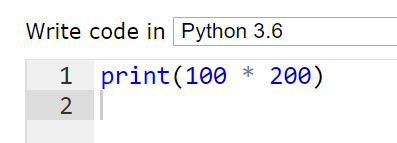 すべて半角文字
「*」は掛け算の記号
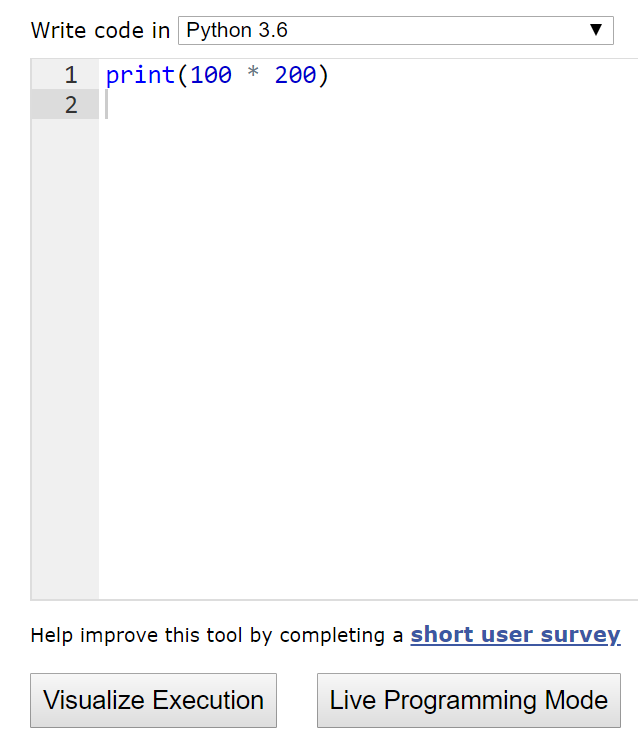 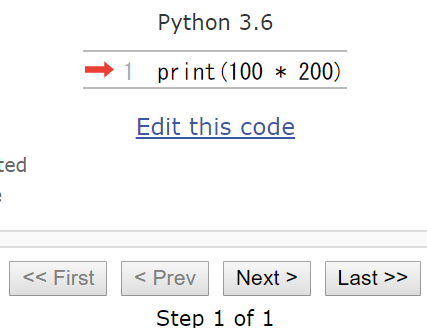 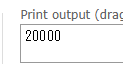 9
③ 「Edit this code」をクリックすると，エディタの画面に戻る
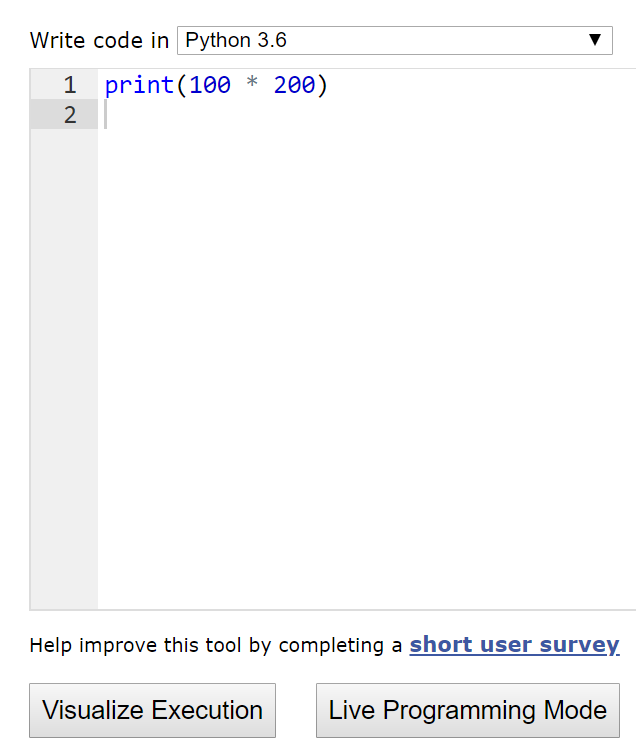 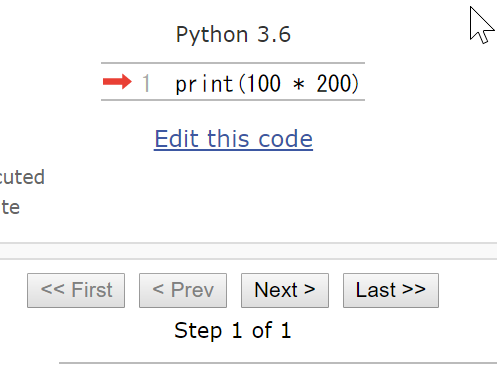 10
④ Python Tutor のエディタで次のプログラムを入れる
　 x = 100 　


⑤ 「Visual Execution」をクリック．そして「Last」をクリック．結果を確認
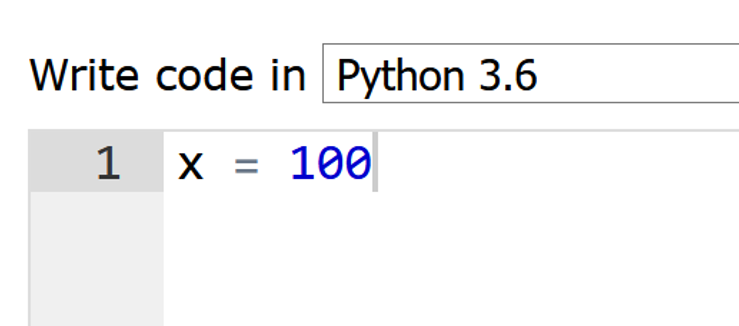 すべて半角文字
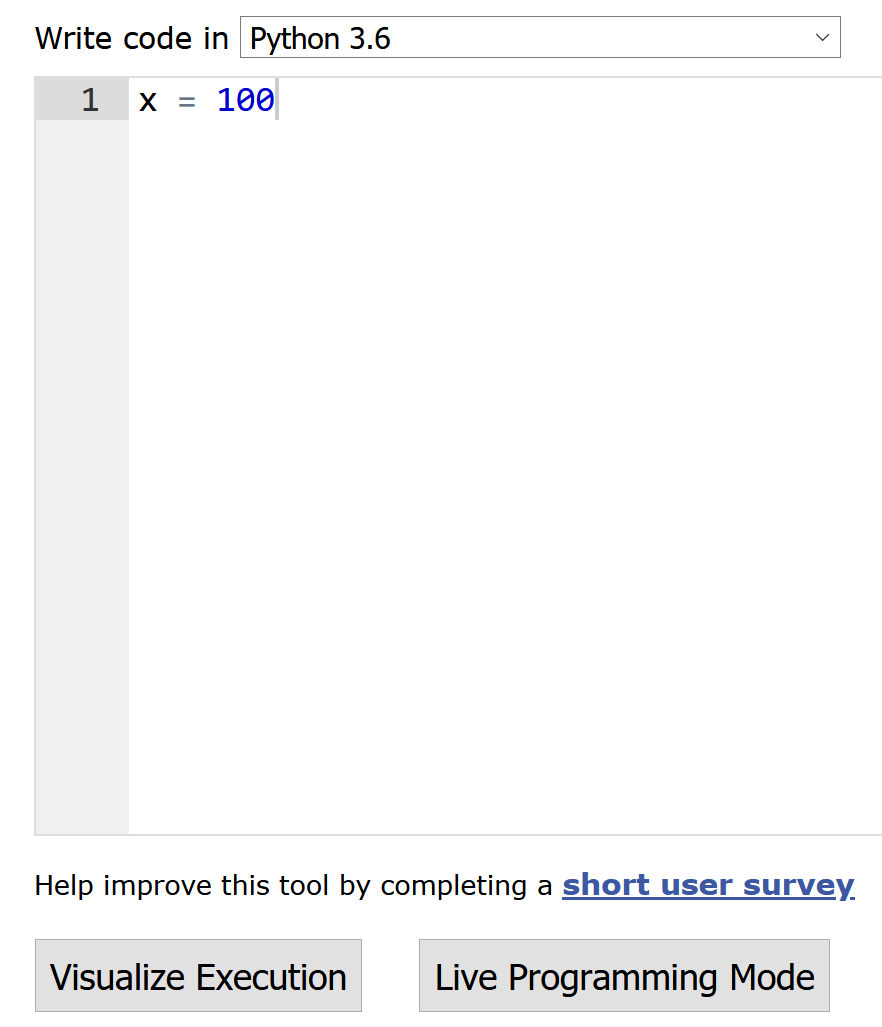 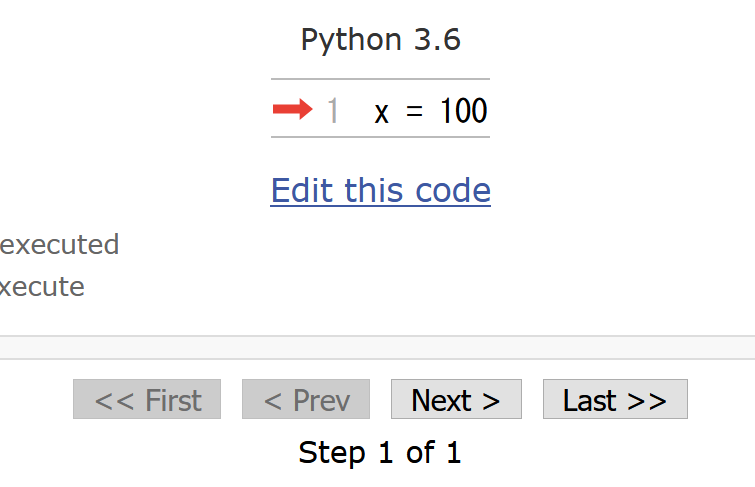 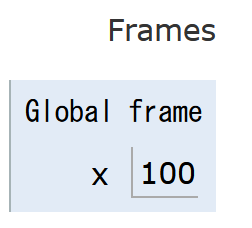 11
⑥「Edit this code」をクリックすると，エディタの画面に戻る
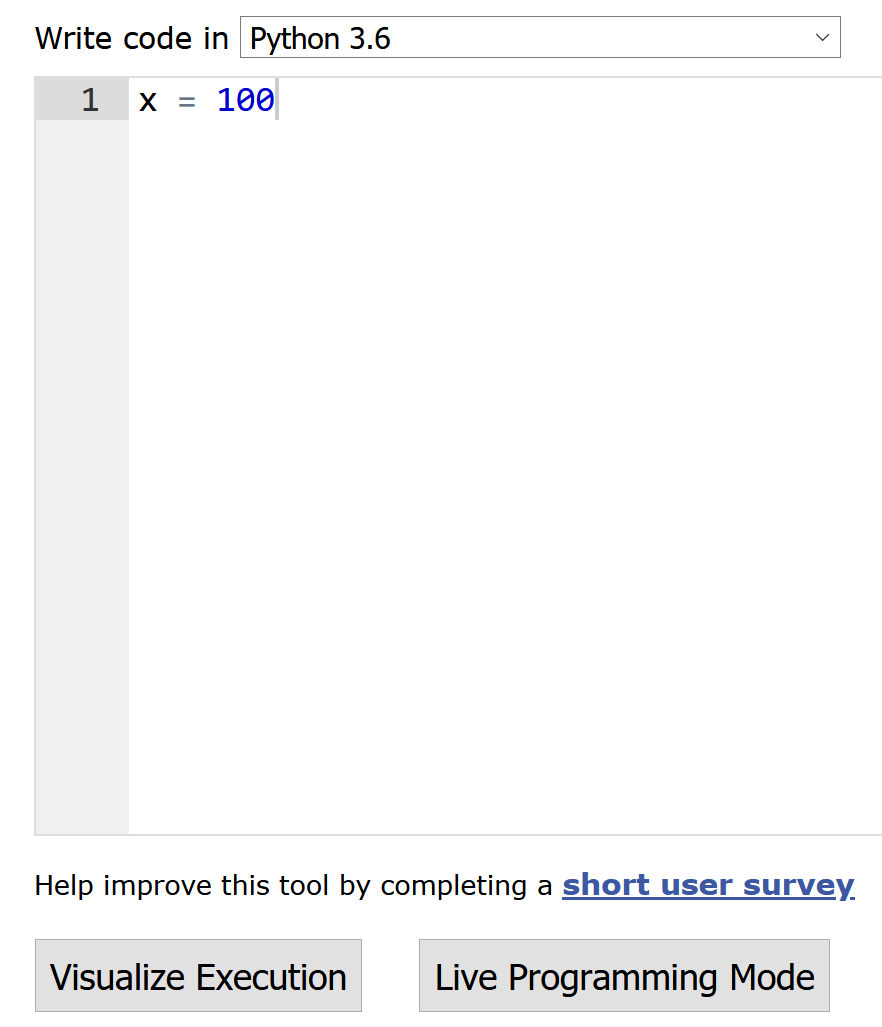 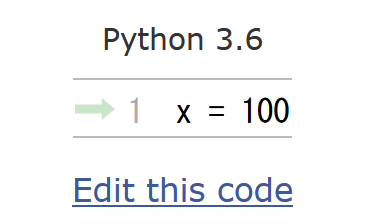 12
ステップ実行
13
プログラム実行
命令（コマンド）は，順番に並んでいる

通常は，上から順に１つずつ実行される（逐次実行）

条件分岐や繰り返し（ループ）では，逐次実行とは違う実行の流れになる

※　プログラミング言語の種類によっては，順番に並んでいないという場合もある： SQL, Scheme, Prolog など
14
ステップ実行
ステップ実行により，プログラム実行の流れをビジュアルに観察
15
Python Tutor でのステップ実行
ステップ実行により，プログラム実行の流れを確認できる
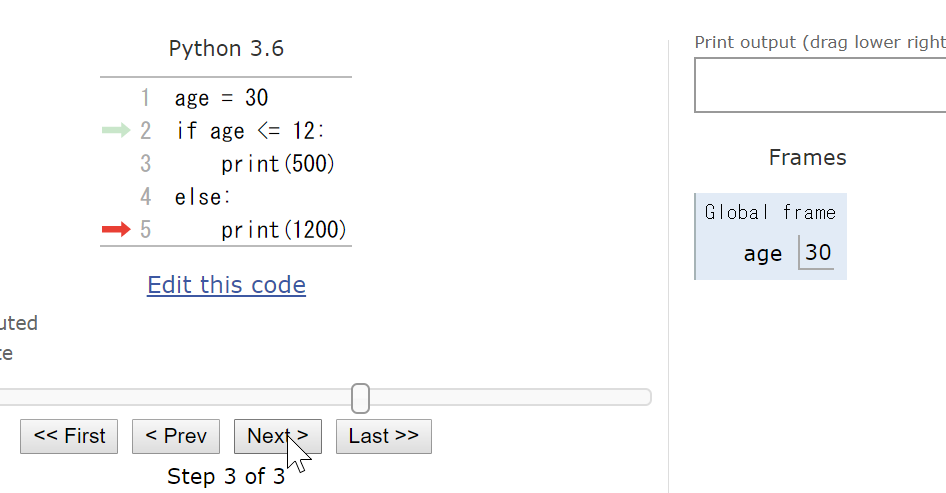 16
① まずは，「Visualize Execution」をクリックして，実行開始
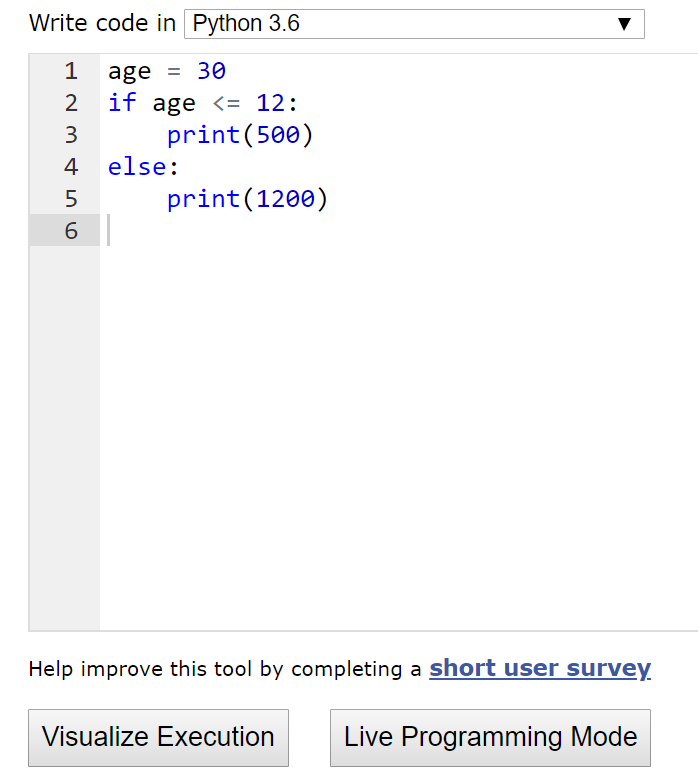 17
すでに，プログラムを実行中だったときは，「First」をクリックして，最初の行に戻すことができる
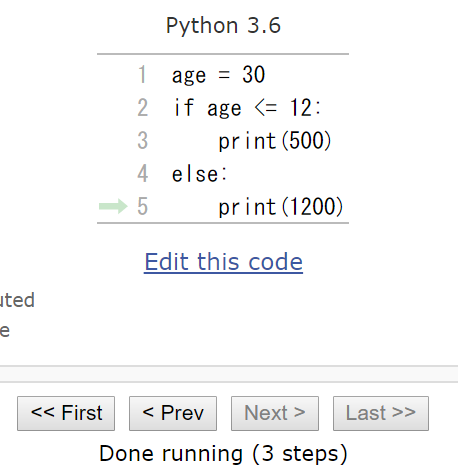 18
②「Step 1 of 3」と表示されているので，
　　　全部で，ステップ数は 3 あることが分かる
         （ステップ数と，プログラムの行数は違うもの）
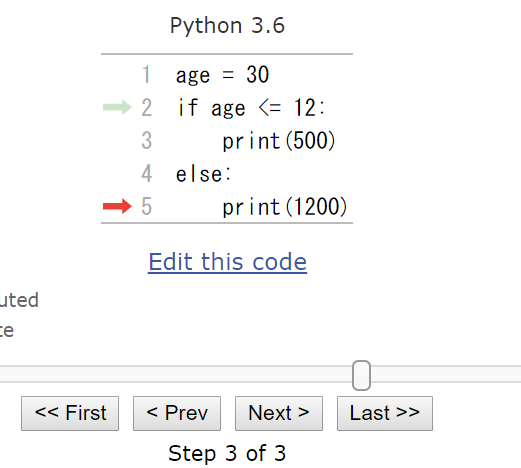 19
③ ステップ実行したいので，「Next」をクリックしながら，矢印の動きを確認．
※「Next」ボタンを何度か押し，それ以上進めな
くなったら終了
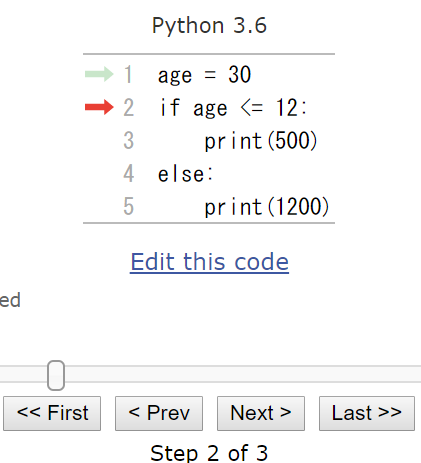 見どころ
2行目から 5行目へ
ジャンプするところ
20
④  最後の行まで達したら，「Edit this code」をクリックして，エディタの画面に戻る
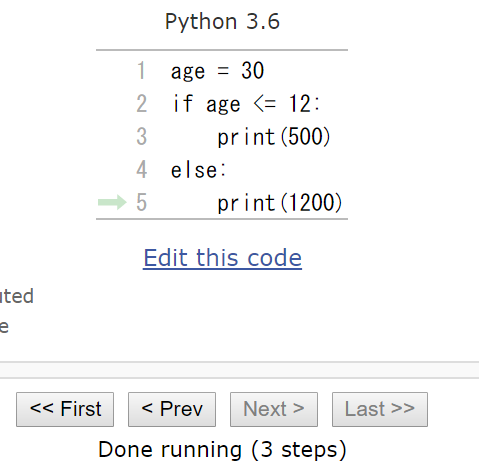 21
⑤　次のように「age = 10」と書き換えて，いままでと同じことを行う
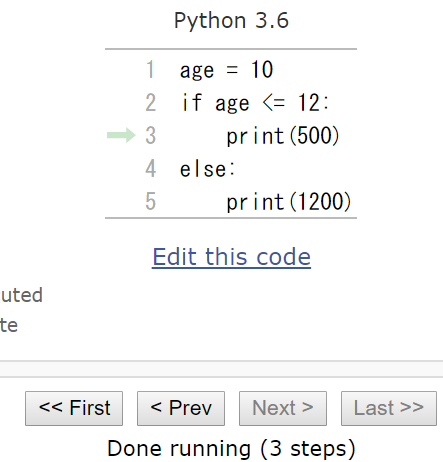 見どころ
３行目で実行が止まる
22